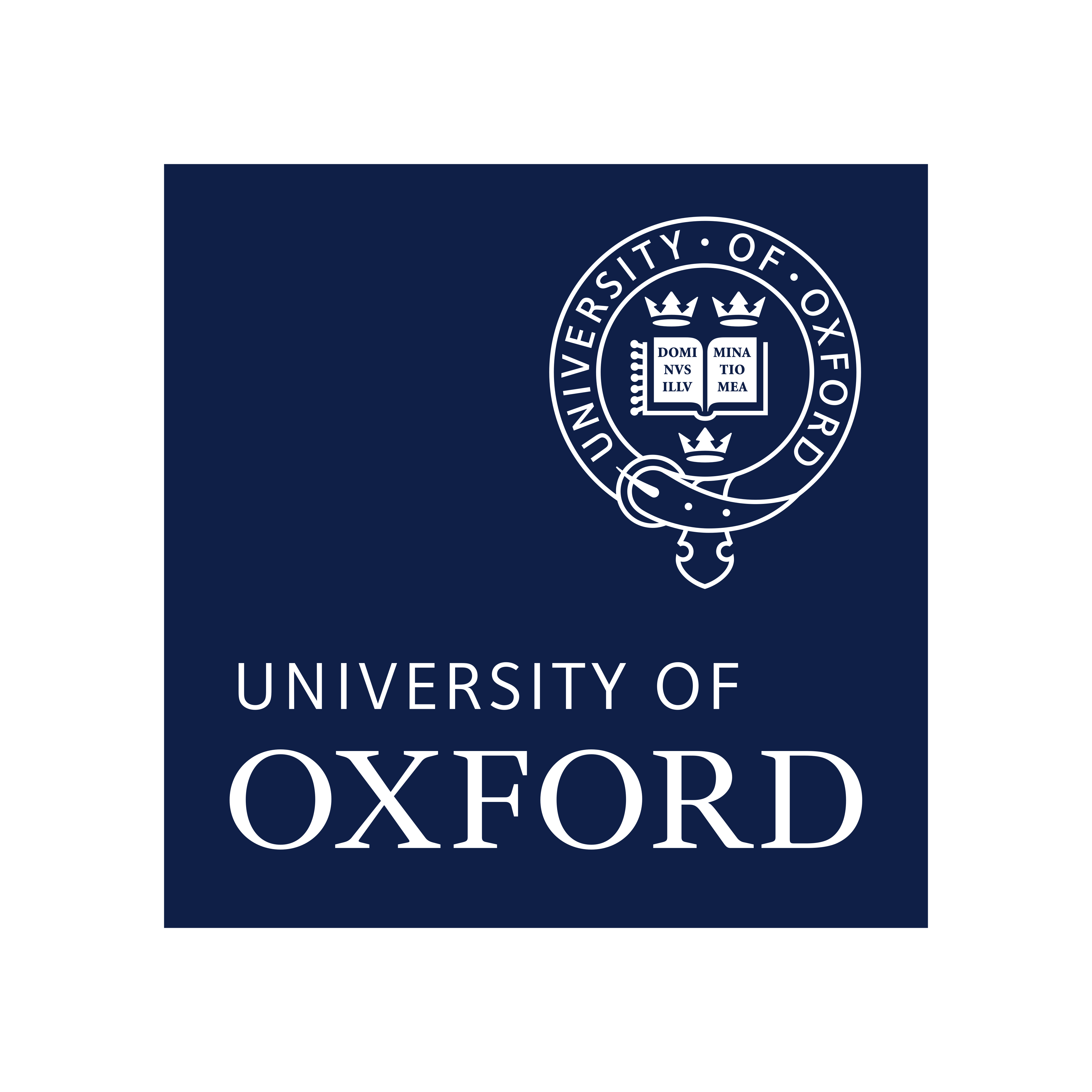 Saturation corrections in the LUX-ZEPLIN experiment
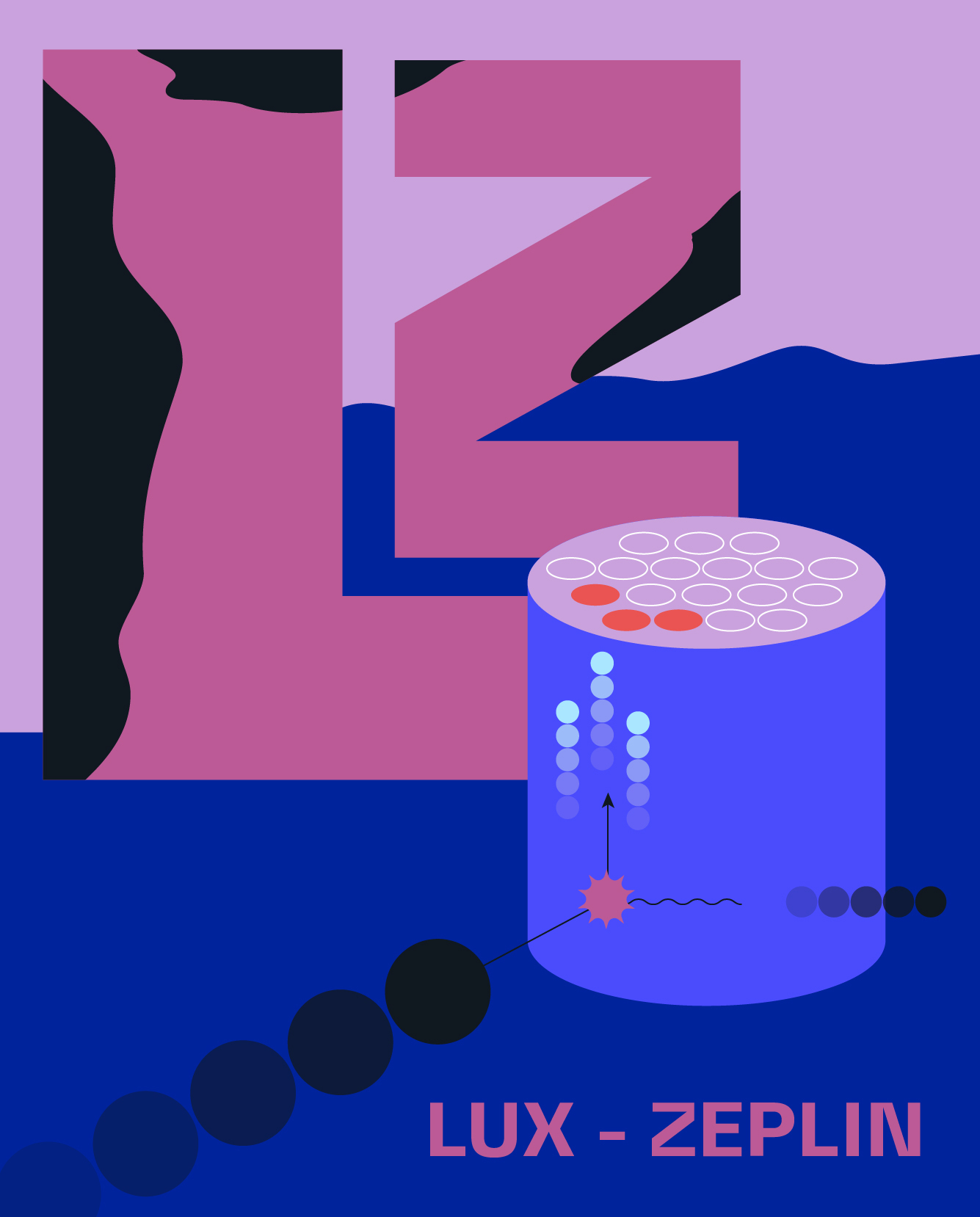 Aiham K. Al Musalhi
IOP HEPP & APP Annual Conference 2022
Illustration by Sandbox Studio, Chicago with Ana Kova
Introduction
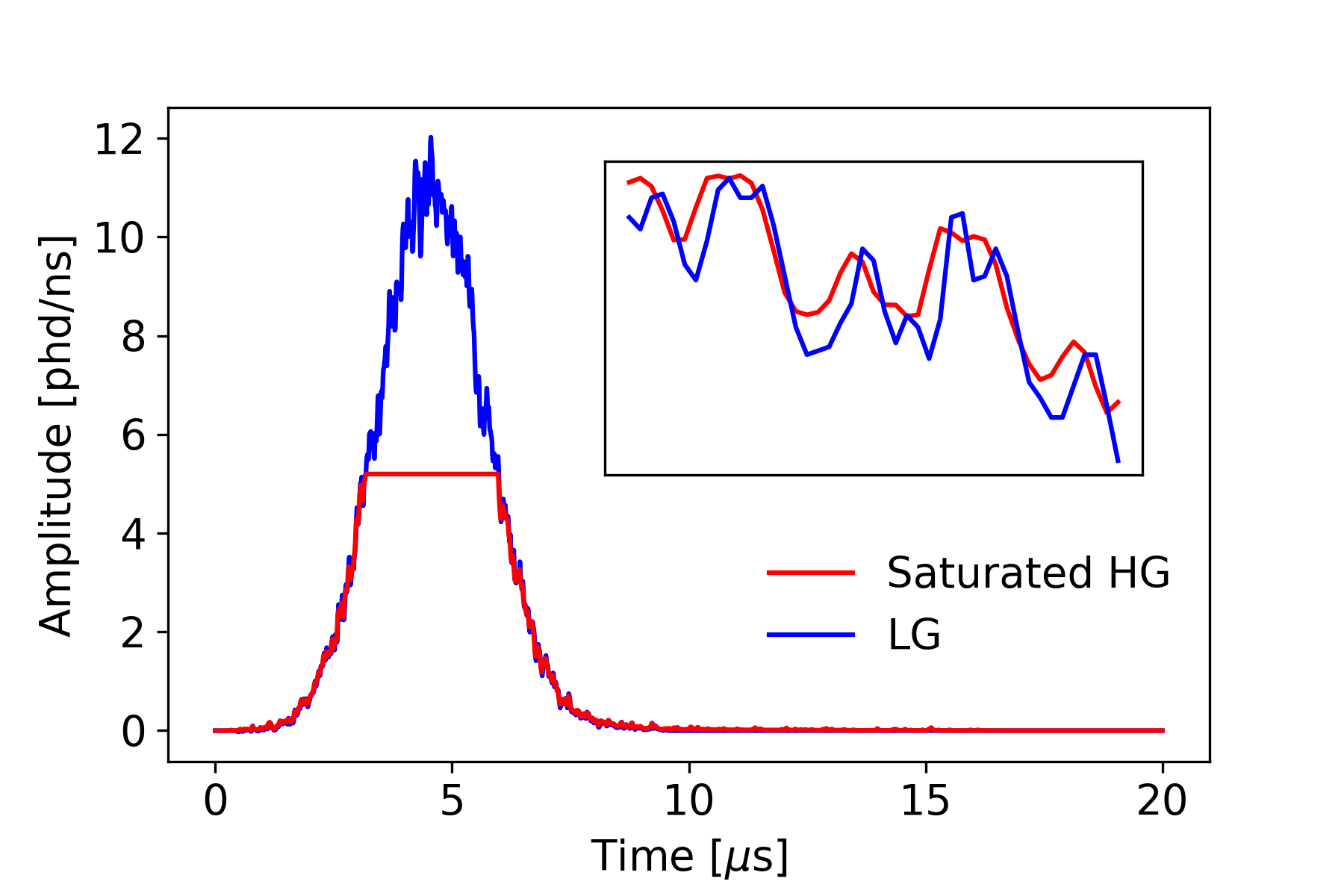 IOP HEPP & APP 2022
1
A. K. Al Musalhi (LZ)
Proposed method (1)
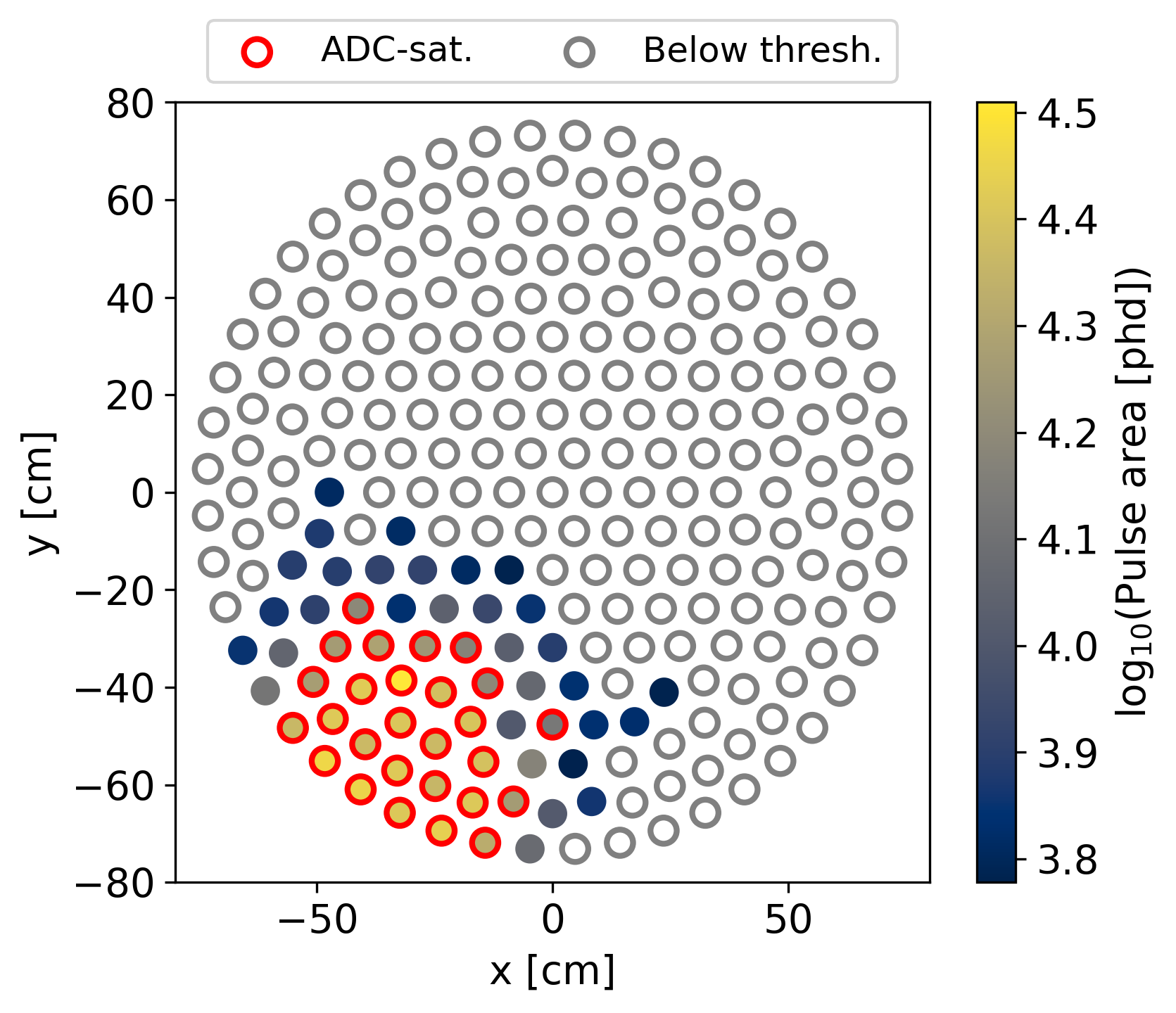 Various possible approaches for saturation correction, e.g. functional fits, machine learning
 This approach uses the nearest non-saturated neighbour as a template waveform
⇒ assumes neighbouring PMT    signals have comparable widths
PMTs addressed in order of proximity to interaction vertex, starting with the furthest
IOP HEPP & APP 2022
2
A. K. Al Musalhi (LZ)
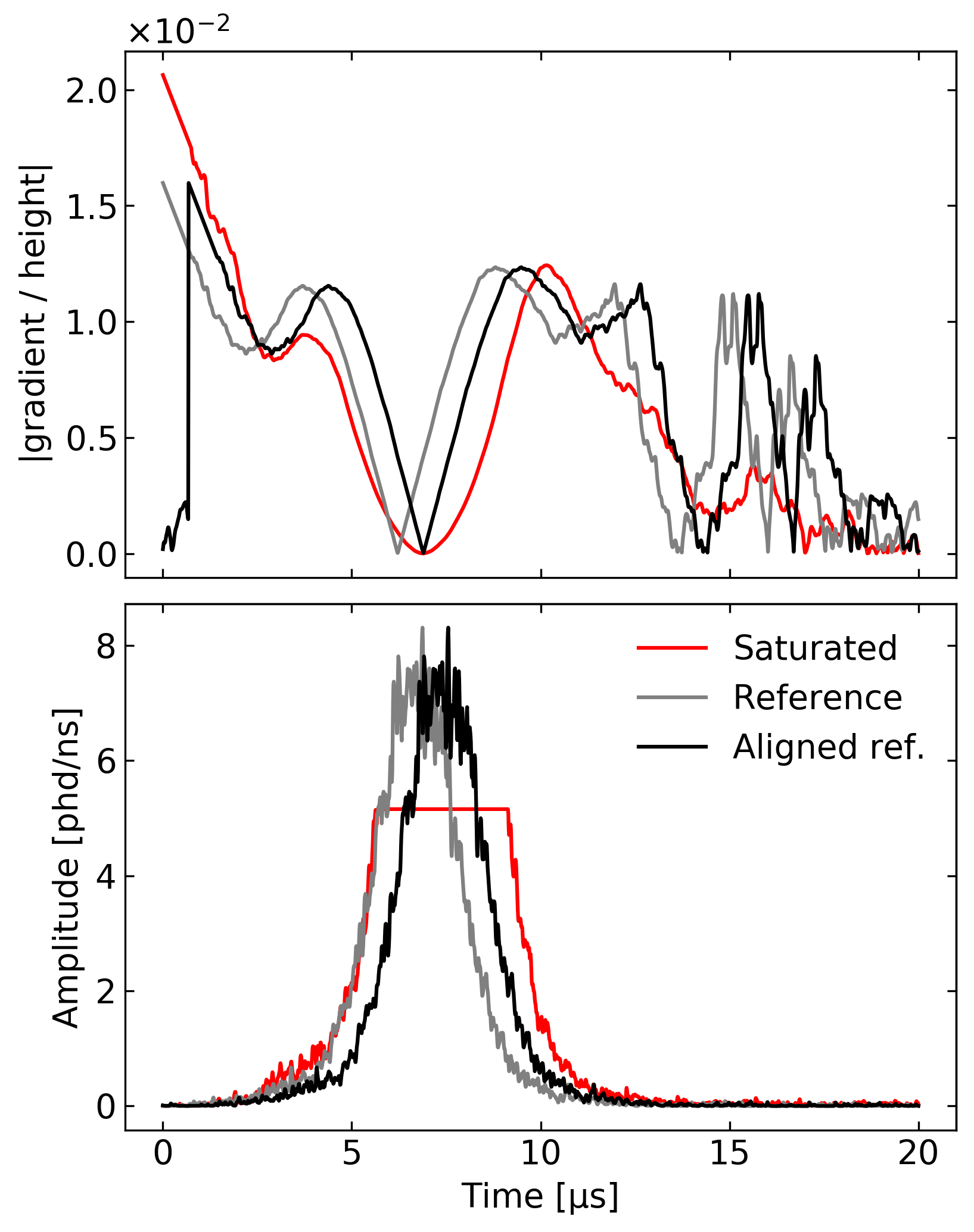 Proposed method (2)
For a given saturated signal, the reference must first be aligned
Utilise smoothed gradient/height space, with match point at absolute minimum
⇒ assumes peaks are    approximately Gaussian
Possible complications expected for: – asymmetric waveform shapes – double-peaked waveforms
IOP HEPP & APP 2022
3
A. K. Al Musalhi (LZ)
Proposed method (3)
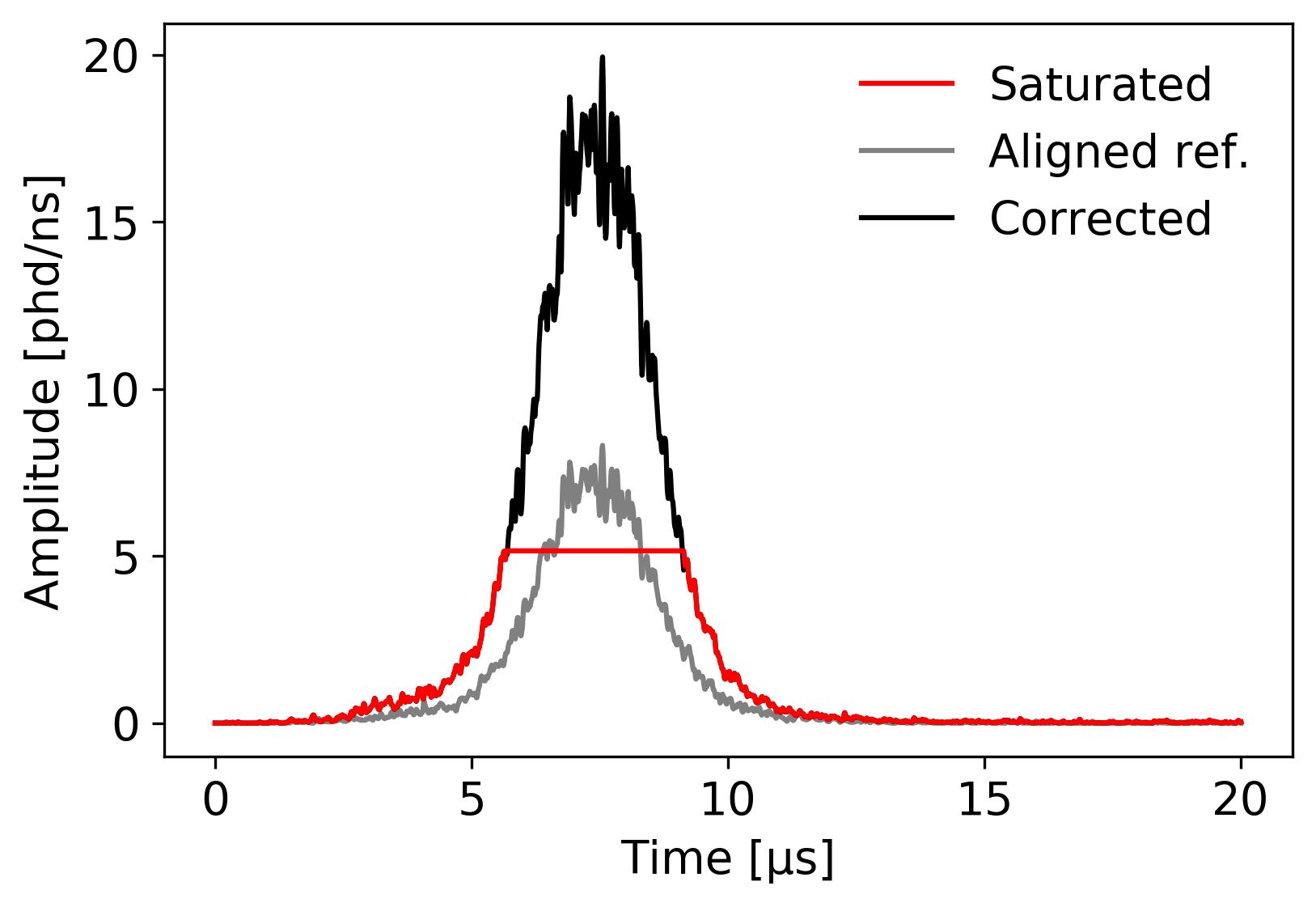 Aligned waveform is scaled up such that rises intersect at start of saturated interval
Original rise and tail are stitched at intersection points (where possible*)
*otherwise defaults to discontinuous cut-off
What does this look like for the entire cluster?
IOP HEPP & APP 2022
4
A. K. Al Musalhi (LZ)
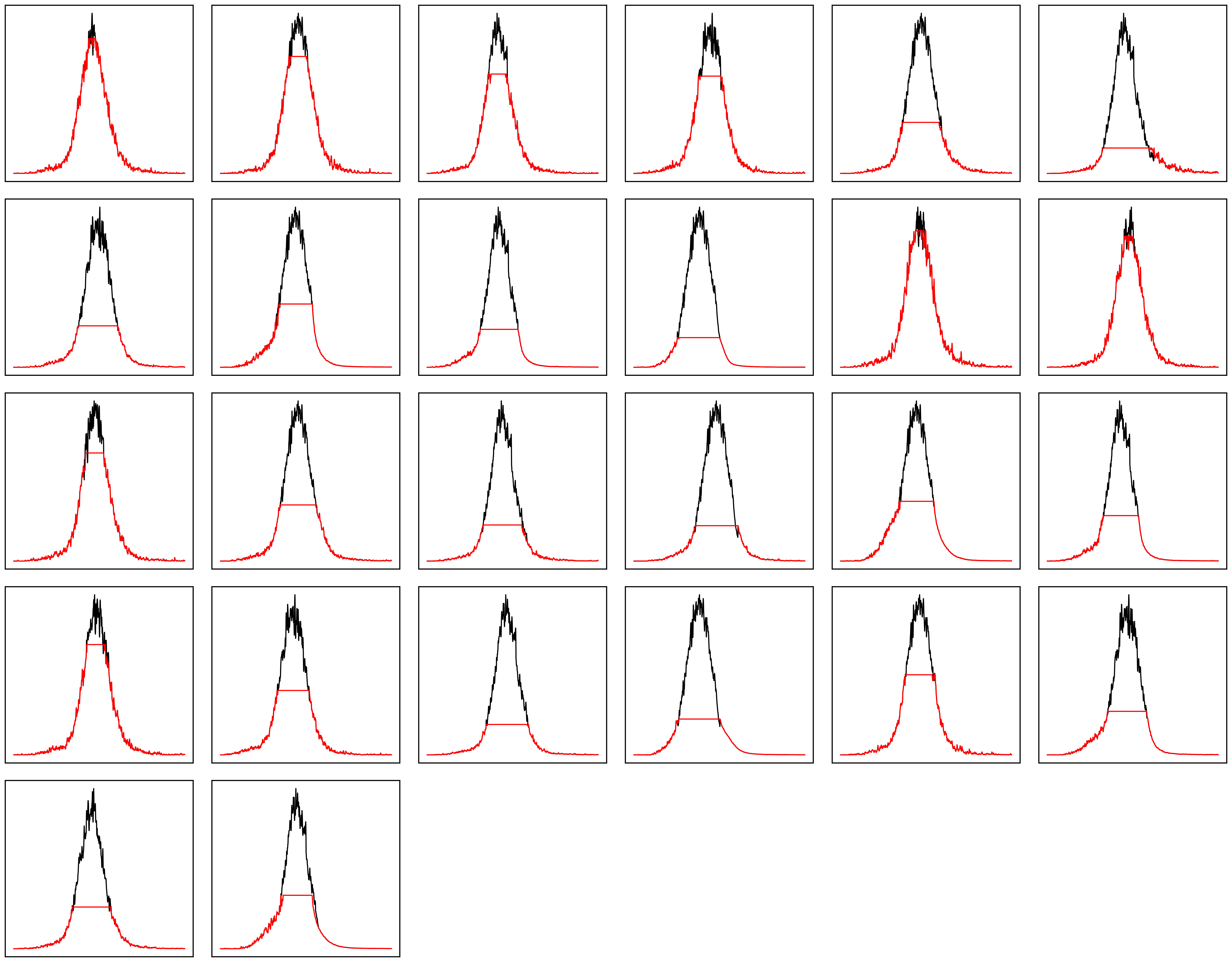 Single-eventexample
Total of 27 saturated waveforms considered
Outcomes appear qualitatively good, but…
Is it possible to verify if these
estimates are reasonable?
IOP HEPP & APP 2022
5
A. K. Al Musalhi (LZ)
Validation with LG
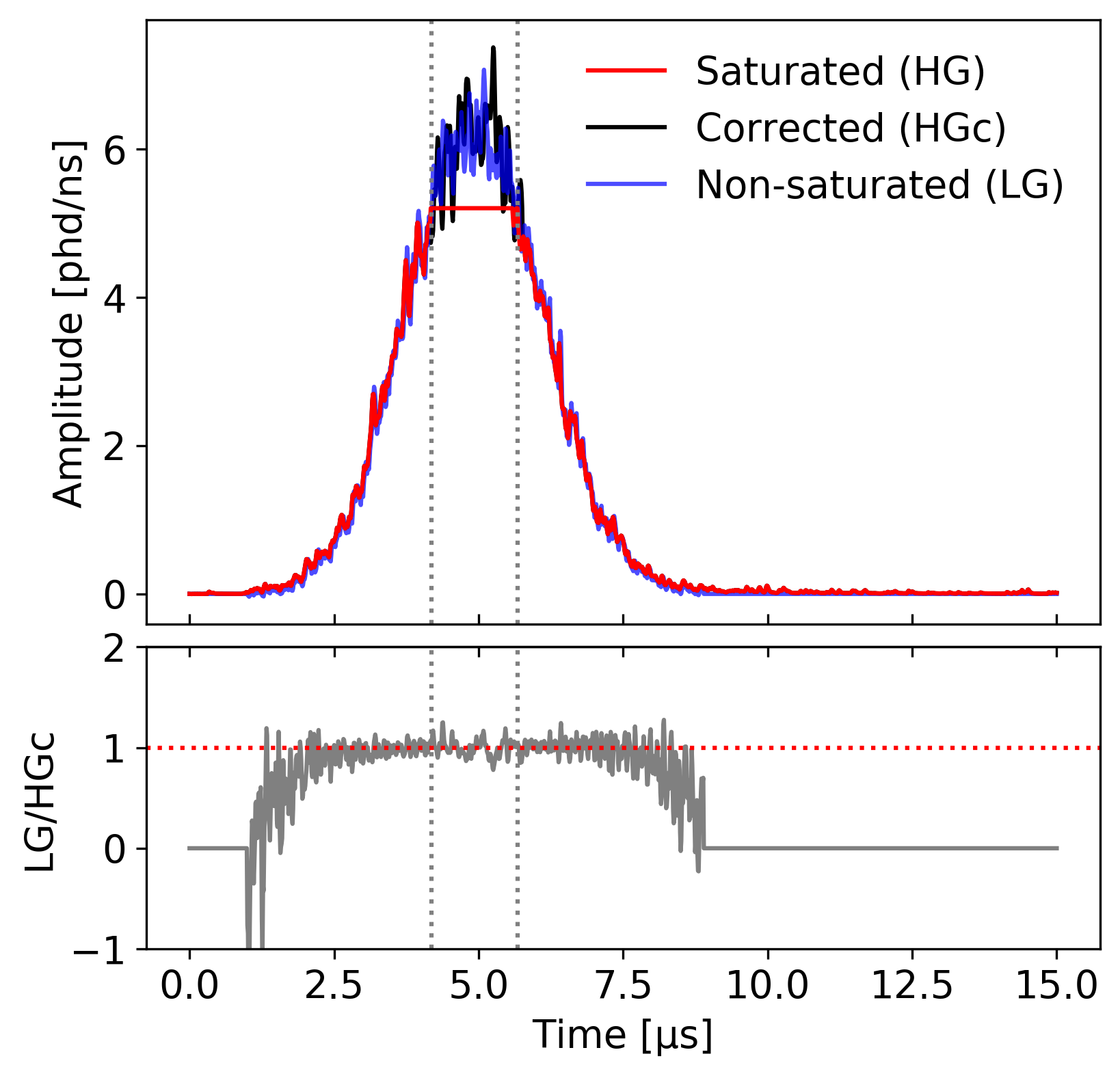 Consider events with saturated HG and non-saturated LG
Use LG waveform as proxy for true shape to validate method
Accuracy of method mainly depends on energy (maximum amplitude) and depth (pulse width)
Along with pulse area, use peak height/width ratio as a metric
IOP HEPP & APP 2022
6
A. K. Al Musalhi (LZ)
Validation with LG
Corrected area is fairly consistent with expectation – ratio at:(1.008 ± 0.005)
Peak height/width behaviour is similar between corrected and non-saturated cases
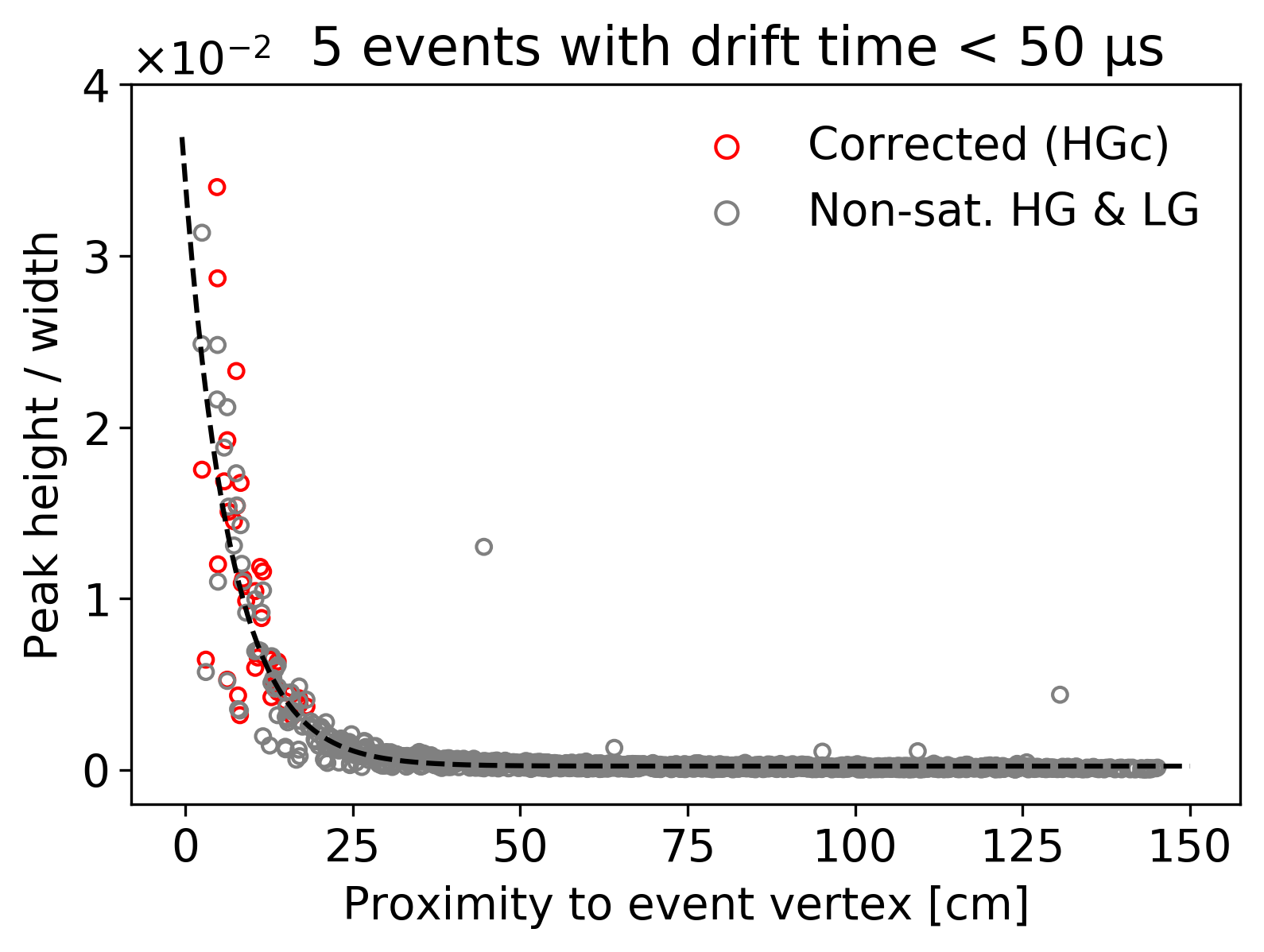 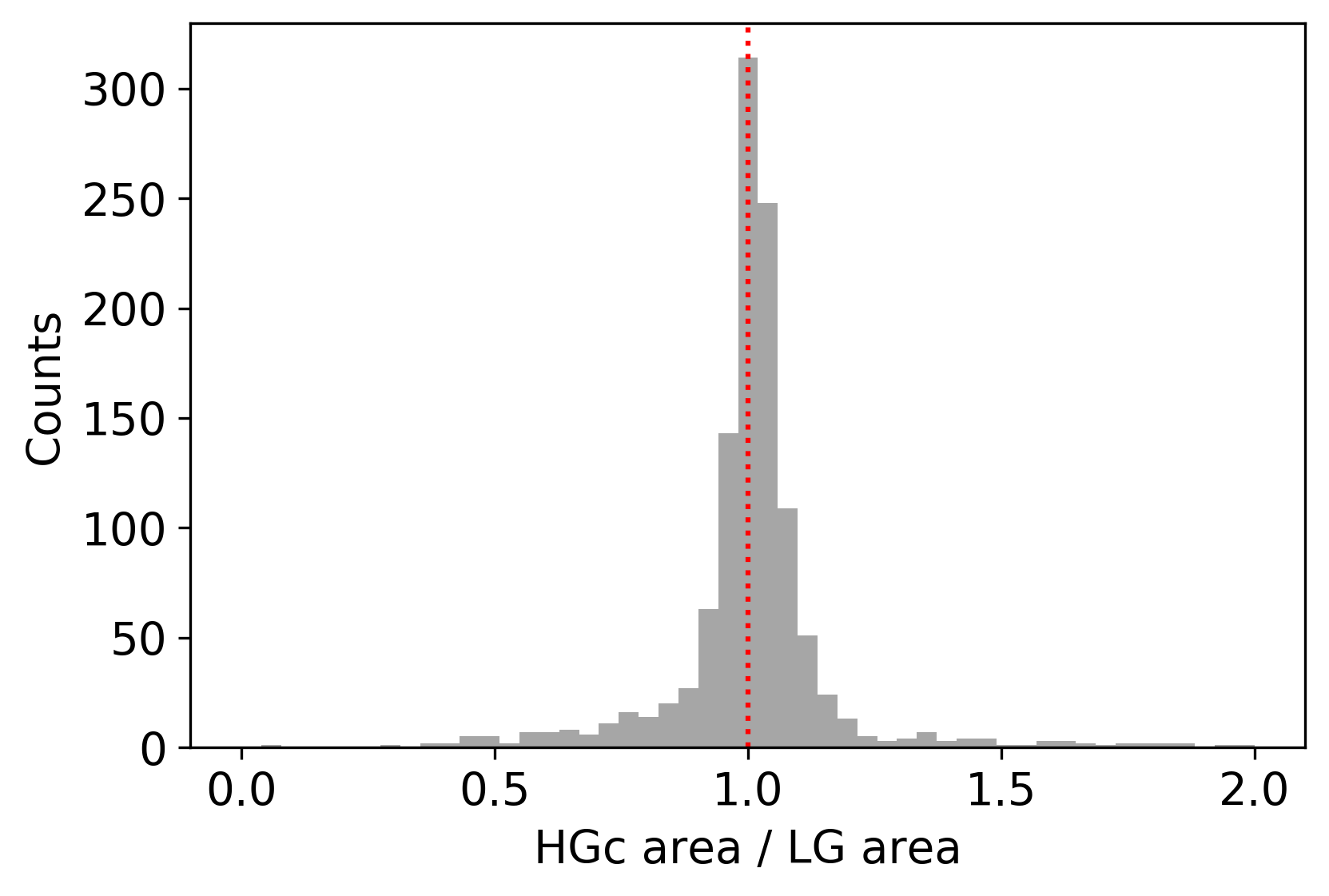 IOP HEPP & APP 2022
7
A. K. Al Musalhi (LZ)
Summary
Demonstrated a simple method to correct for ADC saturation
 Enhances high energy searches and background characterisation

What’s next?
Assess for a large set ofhigh-energy events; measure impact on energy resolution
Investigate variations in performance with energy,position, etc.
IOP HEPP & APP 2022
8
A. K. Al Musalhi (LZ)
Thanks for listening!
and to our sponsors
& 35 participating institutions
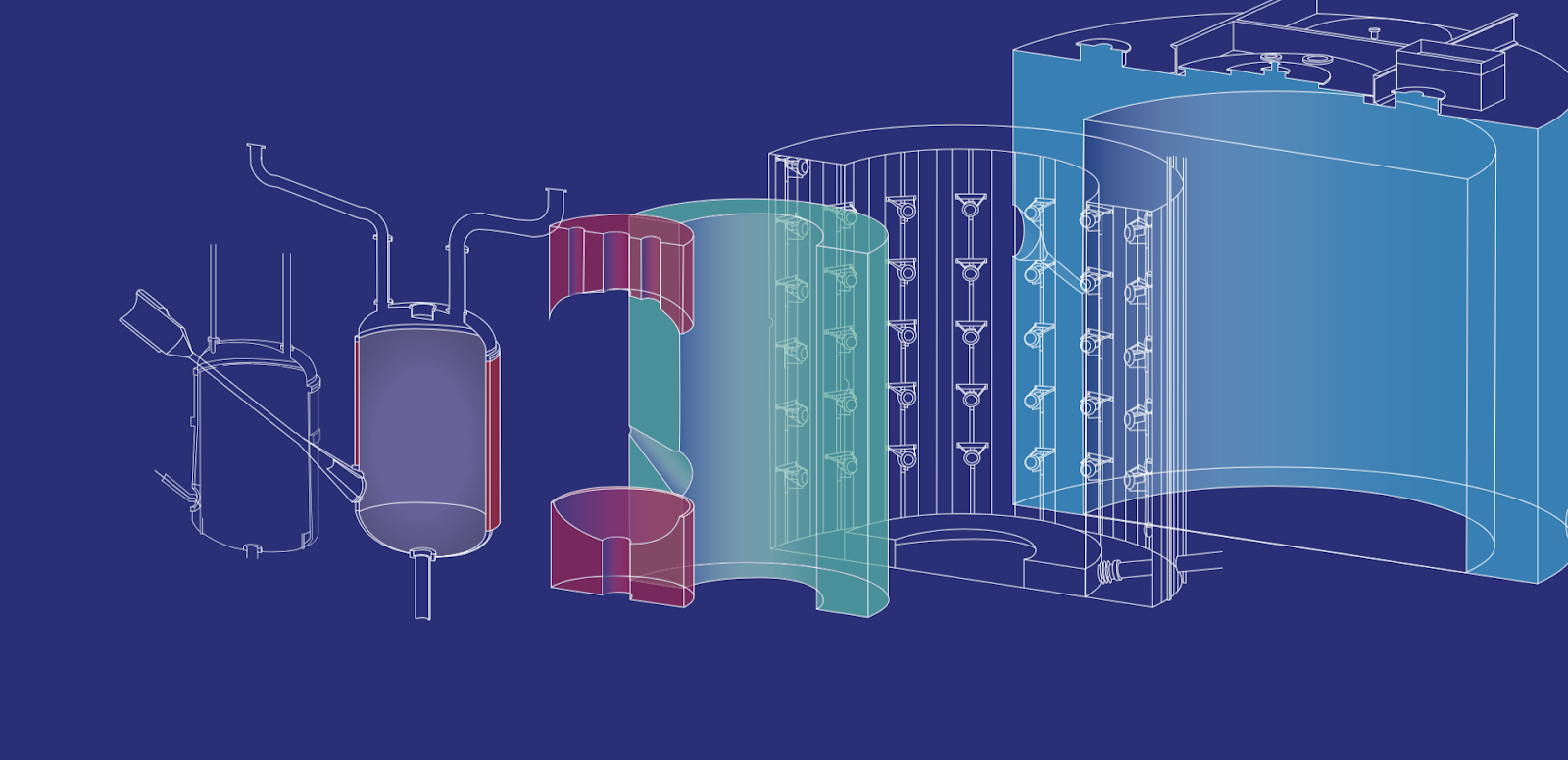 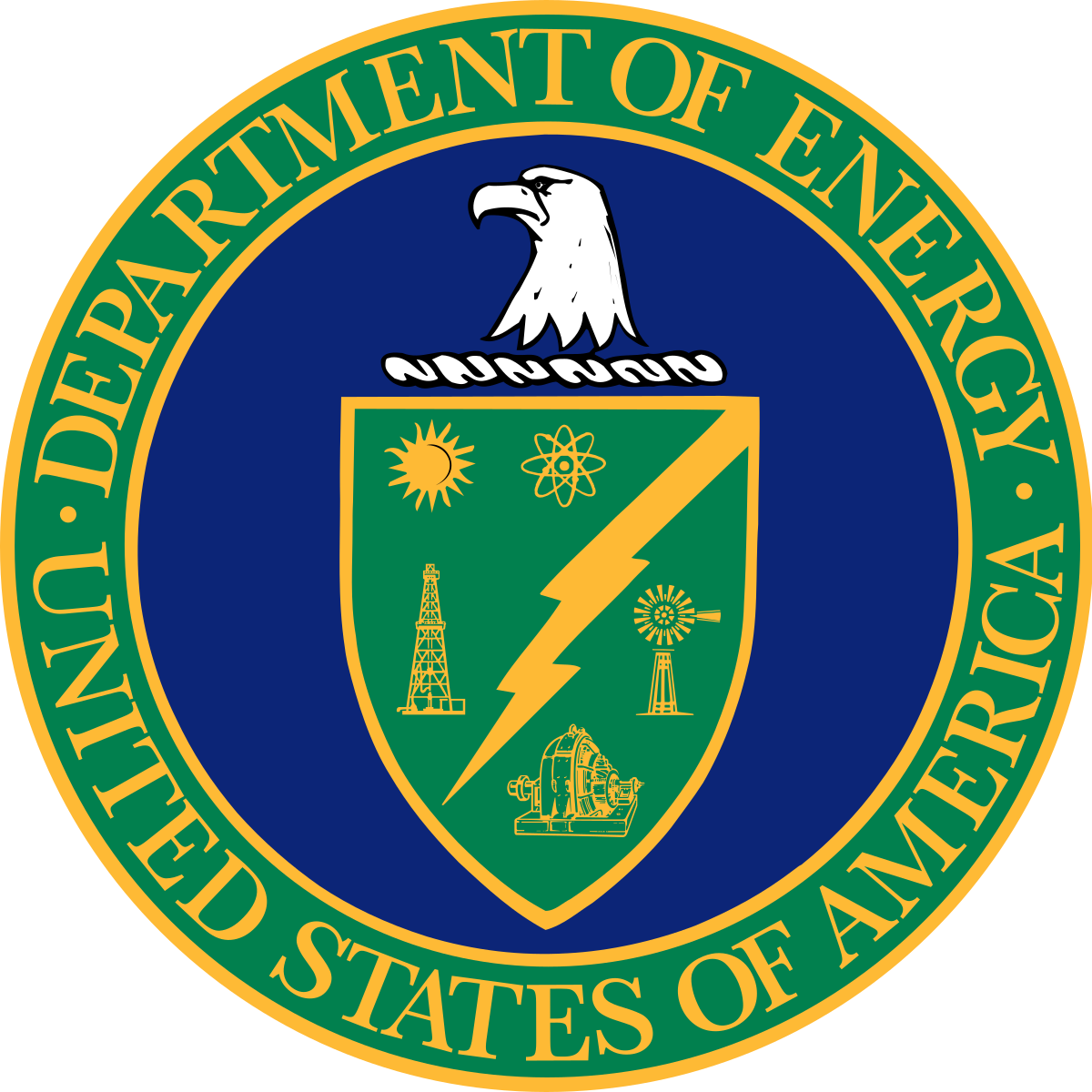 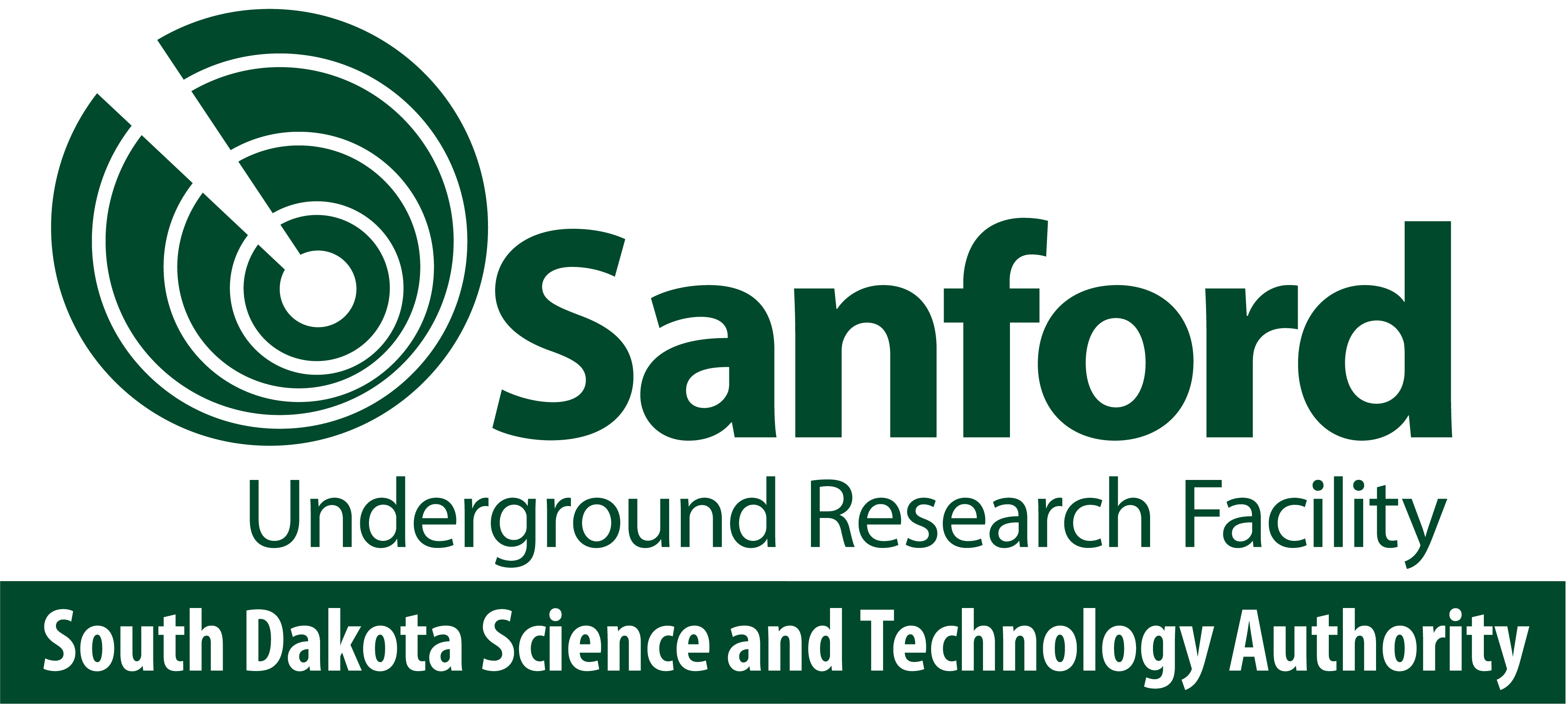 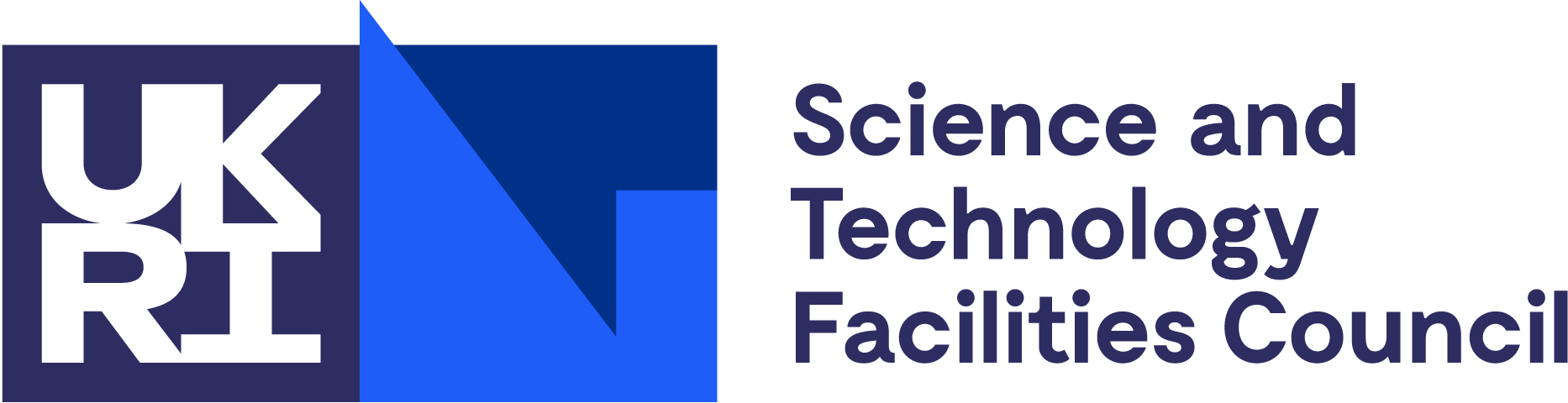 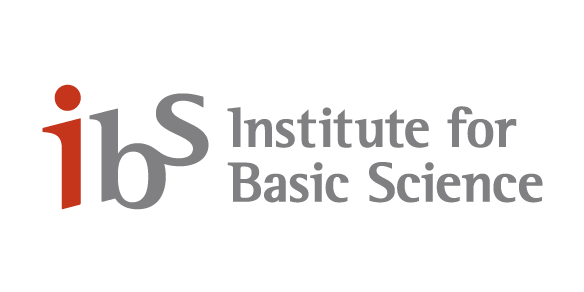 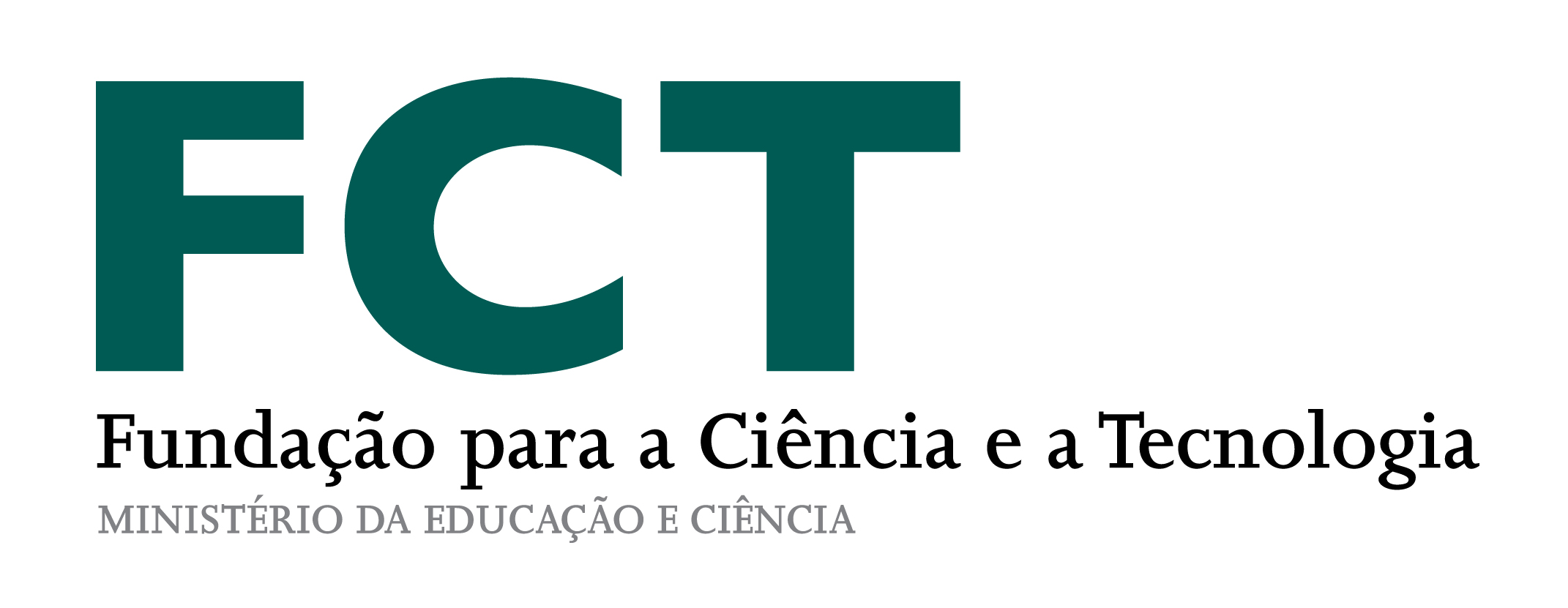